oggi parliamo del CORONAVIRUS !!!!
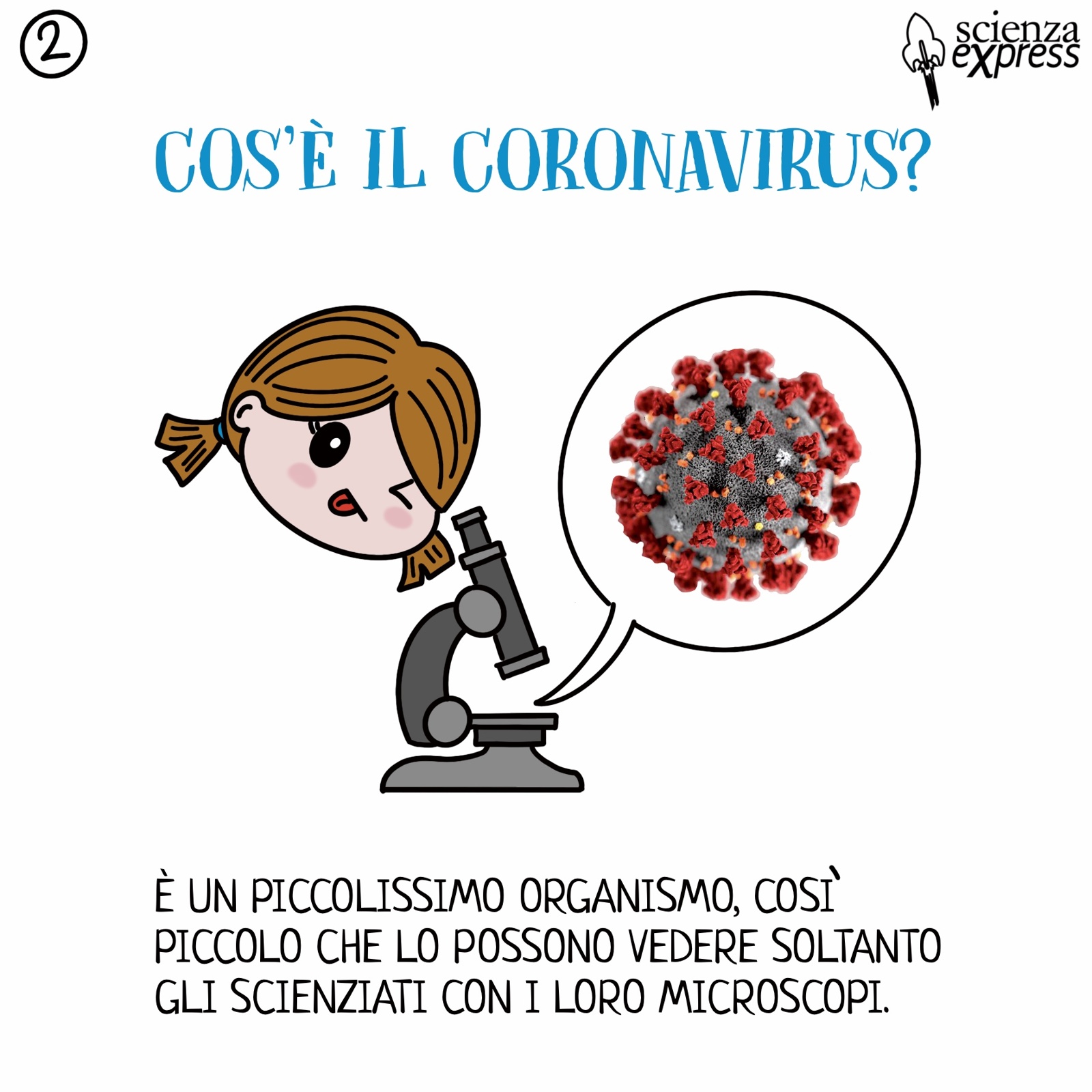 IL CORONAVIRUS

COVID 19
COME DICE IL NOME  E’ UN VIRUS A FORMA DI CORONA
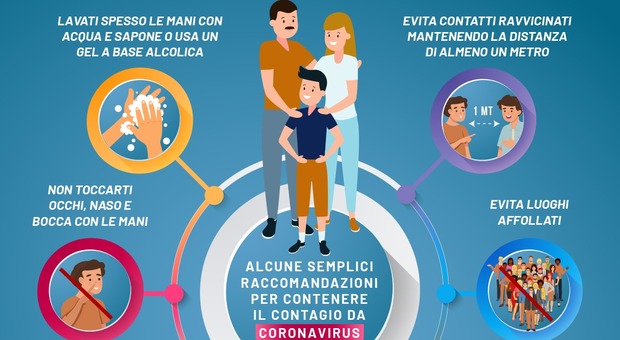 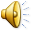 COSE DA FARE E NON FARE
QUESTE SONO E REGOLE DA SEGUIRE …
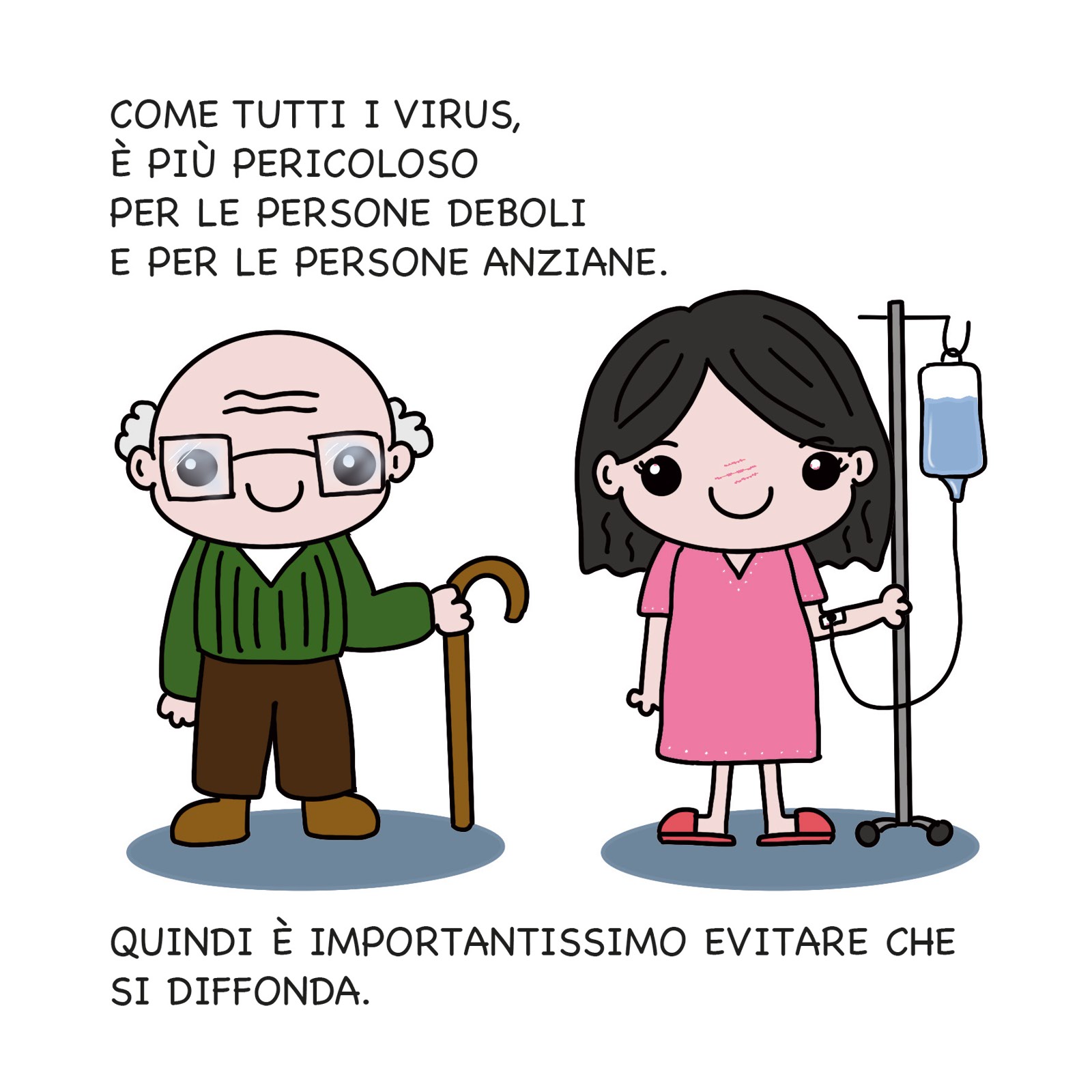 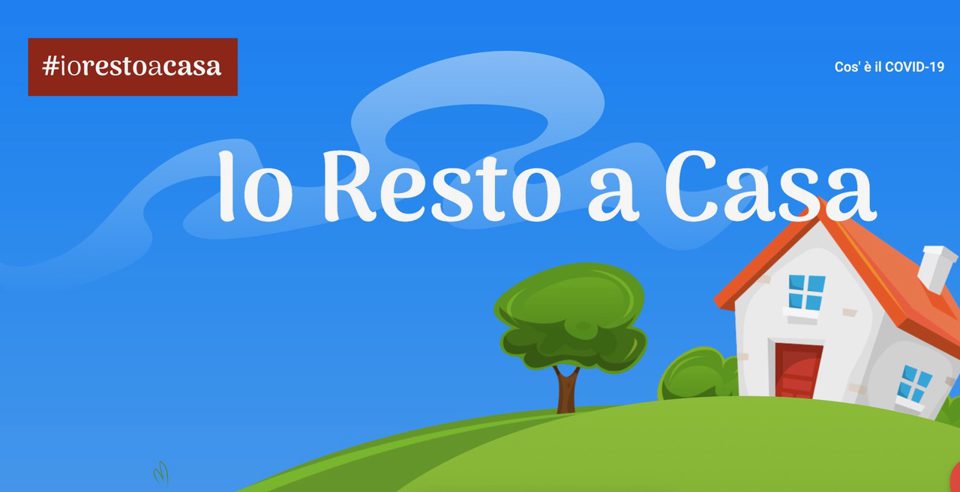 #IORESTOACASA
IN QUESTI CASI E’ MOLTO IMPORTANTE RESTARE A CASA.
Le cose che possiamo fare restando a casa
Fare i compiti 
Pulire la propria cameretta
Leggere un bel libro
Fare ginnastica …
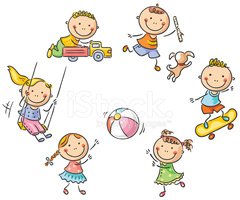 Fare giochi da tavolo
Disegnare
Guardare un film con i propri genitori
INSOMMA POTETE INVENTARE TUTTI I GIOCHI O PASSATEMPI CHE PREFERITE … A VOI LA SCELTA
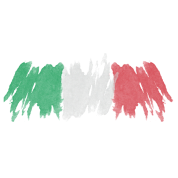 INSIEME CE LA POSSIAMO FARE
ANDRA’ TUTTO BENE
    
Il nostro motto
CIAO A TUTTI! E SPERO VI SIA PIACIUTO …
FIRMATOCAMILA BITOCCHI …
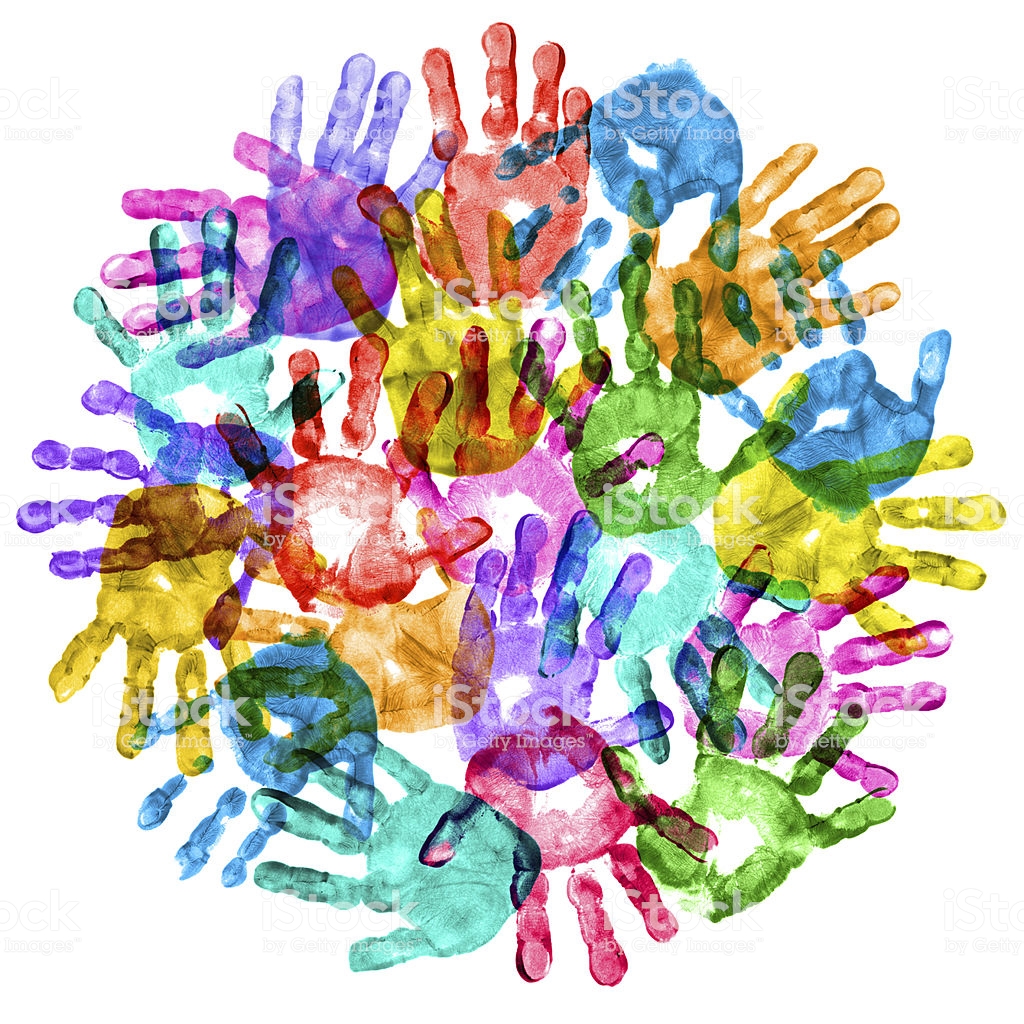